PMT divider & amplifier
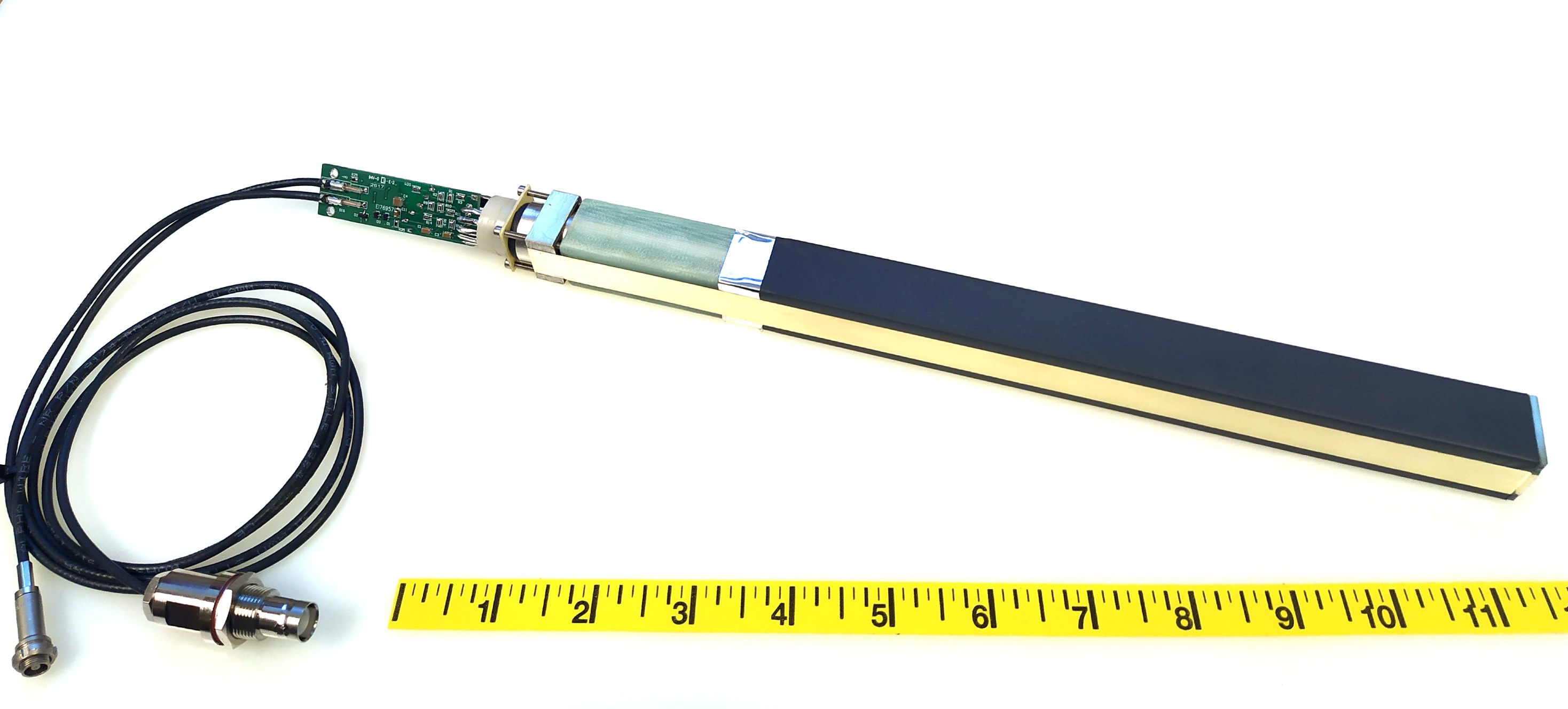 PMT housing
PbWO4 crystal
Brass strip